Pengukuran Angka kematian menurut umur, sebab dan status social ekonomi
Dr. Santy Deasy Siregar SKM., M.Kes
SUMBER DATA KEPENDUDUKAN
⦿	Sumber data primer yaitu: segala catatan  asli atau terbitan resmi atau tidak  diterbitkan dari badan-badan resmi  pemerintah baik dalam bentuk angka  maupun grafik/gambar.
⦿	Sumber data sekunder yaitu: data yang  telah diolah dan disajikan baik dalam buku  teks, laporan penelitian, karya tulus,  terbitan-terbitan periodik dll
Sumber data kependudukan berasal dari:
1. Sensus (PBB): adalah keseluruha	proses  pengumpulan (collecting), menghimpun dan  menyusun (compilling) dan menerbitkan data-data  demografi, ekonomi dan sosial yg menyangkut  semua orang pada waktu tertentu di suatu  negara atau suatu wilayah tertentu.

Sensus biasanya secara periodik setiap 10 th  dengan cara yg standar secara internasional.

Sensus Penduduk di Indonesia sudah dilakukan  sebanyak 6 kali ( 1930, 1961, 1971, 1980, 1990
dan 2000)
Sumber data kependudukan berasal dari:
2. Survey (sampel): prosesnya sama dengan sensus  tetapi cakupannya hanya sebagian penduduk  (sampel).

Topiknya bisa berganti-ganti. Waktunya juga  periodik namun lebih pendek dari sensus.

mis: Survey Sosial Ekonomi Nasional (Susenas)  Survey Penduduk Antar Sensus (SUPAS)  survey yang dilakukan antara 2 sensus  Survey Demografi dan Kesehatan Indonesia  (SDKI), biasanya setiap 3 tahun (1994, 1997  dan 2000/2003)
Sumber data kependudukan berasal dari:
3. Registrasi : merupakan kumpulan keterangan mengenai
terjadinya peristiwa-peristiwa vital al; lahir dan mati serta
sgala kejadian penting yg merubah status sipil seseorang  sejak dia lahir sampai mati.

Kejadian-kejadian tersebut adalah: perkawinan,  perceraian, pengangkatan anak (adobsi) dan  perpindahan (migrasi). Pencatatan tersebut sering disebut  registrasi vital atau statistik vital.

Registrasi berlangsung terus menerus sehingga  menggambarkan perubahan yg terus menerus pula.  Dilakukan oleh instansi yang berbeda-beda dan masalah  registrasi yg utama adalah cakupan dan ketelitian
EVALUASI DATA
⦿	Yg dimaksud evaluasi data adalah: kegiatan  melakukan penilaian atas data yang diperoleh dari  sumber-sumber tersebut

⦿	Mengapa perlu di evaluasi?:
Karena diduga data itu tidak terlepas dari  kesalahanesalahan (error). Seberapa jauh terjadi  penyimpangan data tersebut dari yang  sesungguhnya perlu diketahui oleh pengguna
data.
FAKTOR-FAKTOR YANG MEMPENGARUHI  KETELITIAN DATA
⦿	Partisipasi dan kerjasama masyarakat dalam  memberi keterangan dan jawaban yang benar  kepada petugas sensus, survey atau registrasi.
⦿	Kesulitan geografi: adanya tempat-tempat yang  sulit dijangkau sehingga banyak daerah yang  tidak tercakup.
⦿	Kinerja petugas
⦿	Apakah pelaksanaan bisa sesuai dengan  ketentuan yg telah dibuat dan apakah peralatan  yg diperlukan tersedia.
FAKTOR-FAKTOR YG MEMPENGARUHI  MORTALITAS
SAKIT
FAKTOR PENYEBAB
FAKTOR RESIKO
KEMATIAN
Merokok,  pola hidup dll
FAKTOR PENYEBAB
KECELAKAAN  KERACUNAN  KEJAHATAN  BENCANA
FAKTOR RESIKO
Pekerjaan  Pola hidup dll
FAKTOR PENENTU KEMATIAN BAYI DAN  ANAK DARI MOSLEY
FAKTOR PENENTU SOSIAL EKONOMI
FAKTOR
MATERNAL
FAKTOR
NUTRISI
FAKTOR
LINGKUNGAN
FAKTOR
KECELAKAAN
SEHAT
FAKTOR  PENGENDALIAN  PENYAKIT  SECARA  INDIVIDU
PENCEGAHAN
SAKIT
PENGOBATAN
MATI
VARIABEL DALAM FAKTOR PENENTU  KEMATIAN BAYI/ANAK
VARIABEL ANTARA
INDIKATOR  BIOLOGI

Keadaan  Kumulatif dan  Atau sementara
Faktor maternal
Usia
jumlah anak  3 jarak kelahiran
Faktor Nutrisi
4. kalori, 5. protein
6. Vitamin, 7. mineral
FaktorLingkungan
Udara
air/makanan/jari
kulit/tanah/muntahan
serangga pembawa  penyakit
Faktor kecelakaan (12)
Faktor pengendalian  penyakit
	pencegahan secara  individu
pengobatan
FAKTOR PENENTU
SOSIAL EKONOMI
Faktor individu
Pengetahuan/
kepercayaab
Sikap/nilai
sumberdaya eko
Faktor masyarakat
Kondisi ekologis
Fasilitas
struktur ekonomi
/politik
VARIABEL  TAK BEBAS
KEMATIAN
MOSLEY MEMBAGI 14 VARIABEL ANTARA  MENJADI 5 KELOMPOK
1. FAKTOR MATERNAL (usi, jumlah anak dan jarak  kelahiran).

Umur ibu yg terlalu muda (<15) mempunyai resiko terbesar  mengalami kematian bayi akibat dari kesiapan psikis dan  biologis
Jumlah anak. Semakin sering melahirkan semakin tinggi resiko  kematian bayi akibat kesehatan ibu yg semakin menurun dan  perhatian si ibu terhadap anaknya
Seorang ibu dengan jarak kelahiran relatif pendek (<18 bulan)  mempunyai resiko mengalami kematian bayi lebih tinggi  dibandingkan dengan ibu dengan jarak kelahiran 2-5 tahun
2.     Faktor nutrisi. Kelompok ibu yang kurang  mengkonsumsi kalori, protein, vitamin dan mineral  yang cukup akan mempunyai resiko yang tinggi  untuk mengalami kematian bayi.
3.     Faktor lingkungan: polusi dan kontak dengan  bahan-bahan yang merusak atau pembawa  penyakit, menjadi faktor penyebab kesakitan
4.     Faktor kecelakaan: dinyatakan faktor penyebab  kematian, bukan faktor resiko, tetapi utk  kecelakaan tertentu dapat menjadi faktor resiko  mis kecelakaan karena kesalahan individu.
5.     Faktor pengendalian penyakit meliputi perilaku  hidup sehat yang dipengaruhi oleh pengetahuan  ibu
FAKTOR – FAKTOR	PENYEBAB KEMATIAN  KARENA PENYAKIT
⦿ Secara medis dapat di kelompokkan  sbb:
Kematian bayi < 1 tahun: infeksi saluran  pernafasan bagian atas, diare, radang paru,  penyakit saluran pencernaan, kejang, infeksi  virus, cacat bawaan, difteri, faktor internal dlm  kandungan serta faktor eksternal lainnya
Kematian anak 1-4 tahun: infeksi saluran  pernafasan atas, diare, radang paru, malaria,  gejala kejang dan difteri, kekurangan nutrisi dan  penyakit jantung.
FAKTOR – FAKTOR	PENYEBAB KEMATIAN  KARENA PENYAKIT
⦿ Secara medis dapat di kelompokkan  sbb:
Kematian maternal: komplikasi kehamilan,  kelahiran dan nifas (3 terlambat dan 4 terlalu)

Secara umum penyaki sebagai faktor penyebab  kematian dapat dikelompokkan menjadi:  penyakit infeksi dan non infeksi
KEPENDUDUKAN DAN PEMBANGUNAN  EKONOMI
⦿	Aris Ananta menggambarkan hubungan variabel  demografi dengan pembangunan dalam bentuk siklus  termasuk pembangunan ekonomi.
Jumlah  Penduduk
Ekonomi  Sosial  Budaya  Politik  Lingkungan  alam
Kelahiran
Pertumbuhan
Penduduk
Kematian
perpindahan
Komposisi  penduduk
HUBUNGAN VARIABEL DEMOGRAFI  DENGAN PEMBANGUNAN EKONOMI
Dinamika  penduduk
Dinamika  Tenaga  kerja
Dinamika  Angkatan  kerja
Pendapatan
/produksi  nasional
Kelahiran
Tenaga
Kematian
Kerja
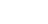 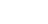 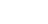 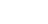 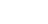 migrasi
produktif
Kebutuhan  Terhadap mutu  Modal manusia
Kesehatan, pendidi-
kan, keamanan
Mutu  Tenaga  kerja
Dana utk  Investas dlm  Modal  manusia
Harga mutu
Modal manusia
Perubahan dalam angka kelahiran, kematian dan  perpindahan penduduk berdampak langsung pada  dinamika kependudukan yaitu perubahan jumlah,  pertumbuhan dan komposisi penduduk.

Perubahan dinamika kependudukan mempengaruhi  dinamika tenaga kerja (jumlah, pertumbuhan, dan  komposisi) karena tenaga kerja adalah bagian dari  penduduk.

Perubahan dinamika tenaga kerja akan	mempengaruhi  dinamika angkatan kerja yaitu mereka yang benar-benar  berpotensi untuk bekerja, benar-benar memasuku pasar  kerja.
Perubahan jumlah, pertumbuhan dan komposisi penduduk  mempengaruhi kebutuhan penduduk terhadap mutu modal  manusia, yang dicerminkan oleh kesehatan, pendidikan  dan keamanan.

Perubahan kebutuhan terhadap mutu modal manusia,  bersama dengan harga untuk memperoleh suatu mutu  modal manusia dengan dana yang tersedia untuk  investasi dlm mutu modal manusia menentukan mutu  tenaga kerja.

Mutu tenaga kerja bersama dengan jumlah, komposisi dan  (tdk termasuk mutu) dan pertumbuhan angkatan kerja  menentukan “productive employment”	(tenaga kerja yang  produktif atau menghasilkan secara ekonomi).
Perubahan dalam productive employment menentukan  jumlah pendapatan/produksi nasional.

Perubahan dalam pendapatan/produksi nasional akan  mempengaruhi angka kelahiran, kematian dan  perpindahan.

Di pihak lain, perubahan dalam pendapatan/produksi  nasional juga mempengaruhi penerimaan pemerintah dan  tingkat tabungan nasional. Yang pada gilirannya  mempengaruhi dana sosial yang di alokasikan untuk  investasi dalam modal manusia (kesehatan, pendidikan dll)
Perubahan dalam pendapatan/produksi nasional juga  mempengaruhi permintaan terhadap mutu modal manusia  serta harga mutu modal manusia tersebut dan seterusnya  mempengaruhi mutu tenaga kerja.


Perubahan dalam mutu tenaga kerja akan mempengaruhi  perubahan dalam kelahiran, kematian dan perpindahan.
Dari sudut ekonomi penduduk dapat dibagi menjadi  2 kelompok yaitu:
Economically active population.
Economically inactive population.
⦿	Economically active population yaitu: para pekerja  yang memproduksi barang dan jasa (secara  ekonomi) dan mereka yang sedang aktif mencari  nafkah (istilah ini dipakai oleh PBB)

⦿	Economically inactive population yaitu:bagi  mereka yang bukan pekerja atau sedang tidak  mencari pekerjaan, dimana mereka ini hanya  mengkonsumsi dan tidak memproduksi sesuatu  barang dan jasa dilihat dari pengertian ekonomi
Angka kematian yang masih tinggi

⦿	Angka kematian yang masih tinggi di sebagian besar  negara di dunia (70 %) pada th 2001. 30 % di negara  maju, 83 % di negara berkembang dan 100 % negara  kurang berkembang masih mengalami angka kematian  yang tinggiIMR, MMR dan kematian anak <5 th)
⦿	Angka harapan hidup juga demikian. Periode 2000-  2005	rata-rata angka harapan hidup di negara maju  diperkirakan 76 th, 64 tahun di negara berkembang  dan 51 th di negara kurang berkembang
Kematian yang terjadi dalam rahim     - Abostus       kematian janin menjelang dan       sampai umur 16 minggu.     - Immatur       kematian janin antara umur kandungan       di atas 16-28 minggu.     - Prematur       kematian janin di dalam kandungan       umur di atas 28 minggu.
Kematian di luar Rahim:
Lahir mati (still birth), kematian bayi yang cukup masanya pada waktu keluar dari rahim, tidak ada tanda-tanda kehidupan. 
Kematian baru lahir (neo natal death) adalah kematian bayi sebelum berumur satu bulan (28 hari). 
Kematian lepas baru lahir (post neo-natal death), adalah kematian bayi setelah berumur satu bulan tetapi kurang dari satu tahun. 4.
Kematian bayi (infant mortality rate) merupakan kematian bayi yang berumur satu tahun.
Faktor pendorong kematian (promortalitas)
Adanya wabah penyakit seperti demam berdarah, flu burung dan sebagainya. 
Adanya bencana alam seperti gempa bumi, tsunami, banjir dan sebagainya. 
Kesehatan serta pemenuhan gizi penduduk yang rendah. 
Adanya peperangan, kecelakaan, dan sebagainya. 
Tingkat pencemaran yang tinggi sehingga lingkungan tidak sehat.
Faktor penghambat kematian (antimortalitas)
Tingkat kesehatan dan pemenuhan gizi masyarakat yang sudah baik. 
Negara dalam keadaan aman dan tidak terjadi peperangan. 
Adanya kemajuan iptek di bidang kedokteran sehingga berbagai macam penyakit dapat diobati. 
Adanya pemahaman agama yang kuat oleh masyarakat sehingga tidak melakukan tindakan bunuh diri atau membunuh orang lain, karena ajaran agama melarang hal tersebut.
MORTALITAS
(kematian)
⦿	Mortalitas atau kematian merupakan salah satu  diantara komponen demografis yang  mempengaruhi perubahan penduduk.

⦿	Definisi mati menurut PBB dan WHO adalah: Mati  adalah keadaan menghilangnya semua tanda-  tanda kehidupan secara permanen, yang bisa  terjadi setiap saat setelah kelahiran hidup.
KONSEP KEMATIAN
Lahir hidup
Hidup
Mati
Ada 3 konsep keadaan vital yang “mutually  exclusive” artinya keadaan yang satu tidak  mungkin terjadi bersamaan dengan salah  satu keadaan lainnya.

Lahir hidup (live birth)
Mati (death)
Lahir mati (fetal death)
Lahir mati (fetal death) adalah: peristiwa menghilangnya  tanda-tanda kehidupan dari hasil konsepsi sebelum hasil  konsepsi tersebut keluar dari rahim ibunya.

Tingkat kematian saling berbeda antara Kelompok penduduk
satu dengan lainnya. Tingkat kematian laki-laki	> wanita.

Tingkat kematian dipengaruhi oleh: faktor sosial ekonomi,  pekerjaan, tempet tinggal, pendidikan, umur, jenis kelamin dll.

Konsep “person years live” (tahun orang hidup): menentukan  jumlah orang-orang yang betul-betul mempunyai resiko untuk  mengalami kematian pada periode tertentu.

Morbiditas adalah keadaan yang menyimpang dari keadaan  sehat yang normal. Sehat menurut WHO adalah keadaan sehat  fisik, mental dan sosial dan bukan hanya semata-mata bebas  dari penyakit
UKURAN KEMATIAN
Ukuran kematian adalah: suatu angka atua indeks  yang dipakai sebagai dasar untuk menentukan tinggi  rendahnya tingkat kematian suatu enduduk.

Ukuran dasar kematian :
1. Angka Kematian Kasar (Crude Death Rate):  Jumlah kematian pada tahun tertentu per 1000  penduduk:
D
CDR = ----- x 1000
P
CDR = angka kematian kasar
D	= jumlah kematian pada tahun tertentu
P	= jumlak penduduk pada pertengahan tahun itu
2. Age Specific Death Rate (ASDR) atau angka  kematian menurut kelompok umur tertentu:  jumlah kematian penduduk pada kelompok umur  tertentu (i) per 1000 penduduk berumur yang
sama
Di
ASDR = --P-i-- x k	(1000)

Contoh: ASDR umur 20-24 tahun penduduk negara  A pada tahun 1971 adalah 8 ‰. Artinya ; di negara  A pada th 1971 terdapat 8 kematian dari penduduk  yang berumur 20-24 th per 1000 penduduk yang  berumur 20-24 tahun.
PERHITUNGAN ASDR, NEGARA A 1970
3. Angka Kematian Bayi atau Infant Mortality Rate  (IMR) adalah : jumlah kematian bayi berumur  dibawah 1 tahun selama 1 tahun per 1000  kelahiran hidup.
Angka ini sangat sensitif terhadap perubahan  tingkat kesehatan dan kesejahteraan.
Rumus:	IMR = -D-o-- x 1000
B
IMR = angka kematian bayi
Do = jumlah kematian bayi selama 1 tahun
B	= jumlah kelahiran hidup dalam tahun yang
sama
Angka kematian bayi di Indonesia pada tahun 1980 adalah 98 per 1000  Artinya : Pada	tahun 1980 terjadi kematian bayi berumur kurang dari
1 tahun	setiap 1000 kelahiran hidup pada tahun tersebut.
4. Angka kematian ibu atau Maternal Mortality Rate  (MMR) adalaha; banyaknya wanita yang meninggal  pada masa kehamilan, persalinan atau masa nifas  selama 1 tahun per 100.000 kelahiran hidup pada  tahun yang sama.
Kematian ini pada umumnya disebabkan  komplikasi kehamilan atau persalinan.
Kematian ibu
Rumus: MMR	= ---------------- x 100.000
Kelahiran hidup
Contoh: Di Indonesia pada tahun 1997	terdapat MMR sebesar
334

Artinya: Pada tahun 1997 di Indonesia terjadi 334 kematian ibu  karena komplikasi kehamilan/persalinan setiap 100.000  kelahiran hidup.
5. Angka kematian Neonatal: yaitu banyaknya  kematian bayi dibawah 1 bulan atau dibawah 28  hari selama 1 tahun per 1000 kelahiran hidup
6. Angka kematian menurut penyebab yaitu:  jumlah kematian yang disebabkan oleh suatu  penyebab tertentu per 100.000 penduduk.
Dc
Rumus:
------ x 100.000  P
Dc = jumlah kematian yang disebabkan karena penyebab  tertentu dalam 1 tahun
P = Jumlah penduduk pada pertengahan tahun yang sama
6. Angka Harapan Hidup rata-rata saat umur tertentu  adalah: rata – rata usia yang akan dijalani oleh  setiap penduduk atau sekelompok penduduk  setelah mencapai umur tertentu (setelah mencapai  ulang tahun pada umur tertentu). Angka ini sensitif  dan dapat dijadikan indikator keadaan kesehatan.  Ukuran harapan hidup yang sering digunakan  adalah harapan hidup waktu lahir (e0)

Contoh:

e0 = 42.9 tahun artinya: secara rata-rata seorang pada saat lahir  akan dapat diharapkan hidup selama 42.9 tahun lagi.
e0 = 51.9 tahun	Artinya: apabila seorang telah mencapai ulang  tahunnya yang ke 5, secara rata-rata ia diharap  kan akan hidup 51.9 tahun lagi (ia diperkirakan  meninggal pada umur sekitar 56,9 tahun)
Harapan Hidup Rata-rata merupakan suatu perkiraan tahun hidup rata-rata yang mungkin dicapai oleh seseorang yang berada pada umur tertentu ber-dasarkan angka kematian menurut umur pada tahun tertentu. Harapan Hidup Rata-rata bukanlah suatu angka yang mutlak melainkan merupakan suatu ukuran hypotetis. Ukuran ini dapat dijadikan indikator bagi keadaan kesehatan di suatu daerah tertentu. 

Perbaikan kesehatan dan perubahan pada per-kembangan angka kematian akan menyebabkan umur harapan hidup di masa mendatang akan me-ningkat. Umur Harapan Hidup Ratarata yang sering digunakan adalah harapan hidup waktu lahir (Life Expectancy at Birth). Perlu diketahui bahwa di negaranegara yang sedang berkembang, di mana angka kematian bayi tinggi sekali karena fasilitas kesehatan yang masih kurang baik, maka akan di-temukan umur harapan hidup waktu lahir yang rendah. Misalnya: Afganistan pada tahun 1979 tercatat Harapan Hidup waktu lahir (Life Expectancy at Birth) adalah 39 tahun sedang Indonesia 50 tahun.
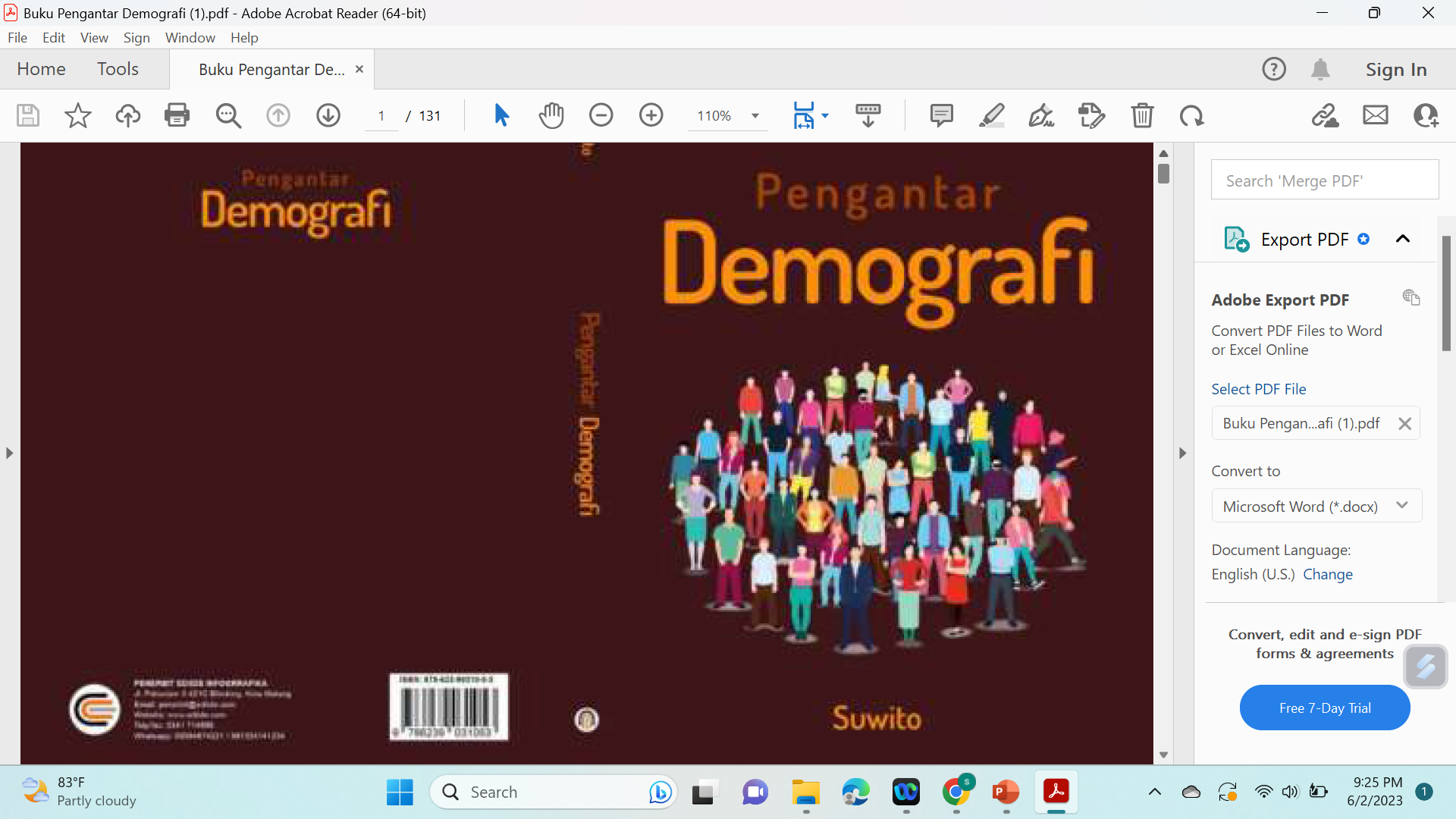 TERIMA KASIH